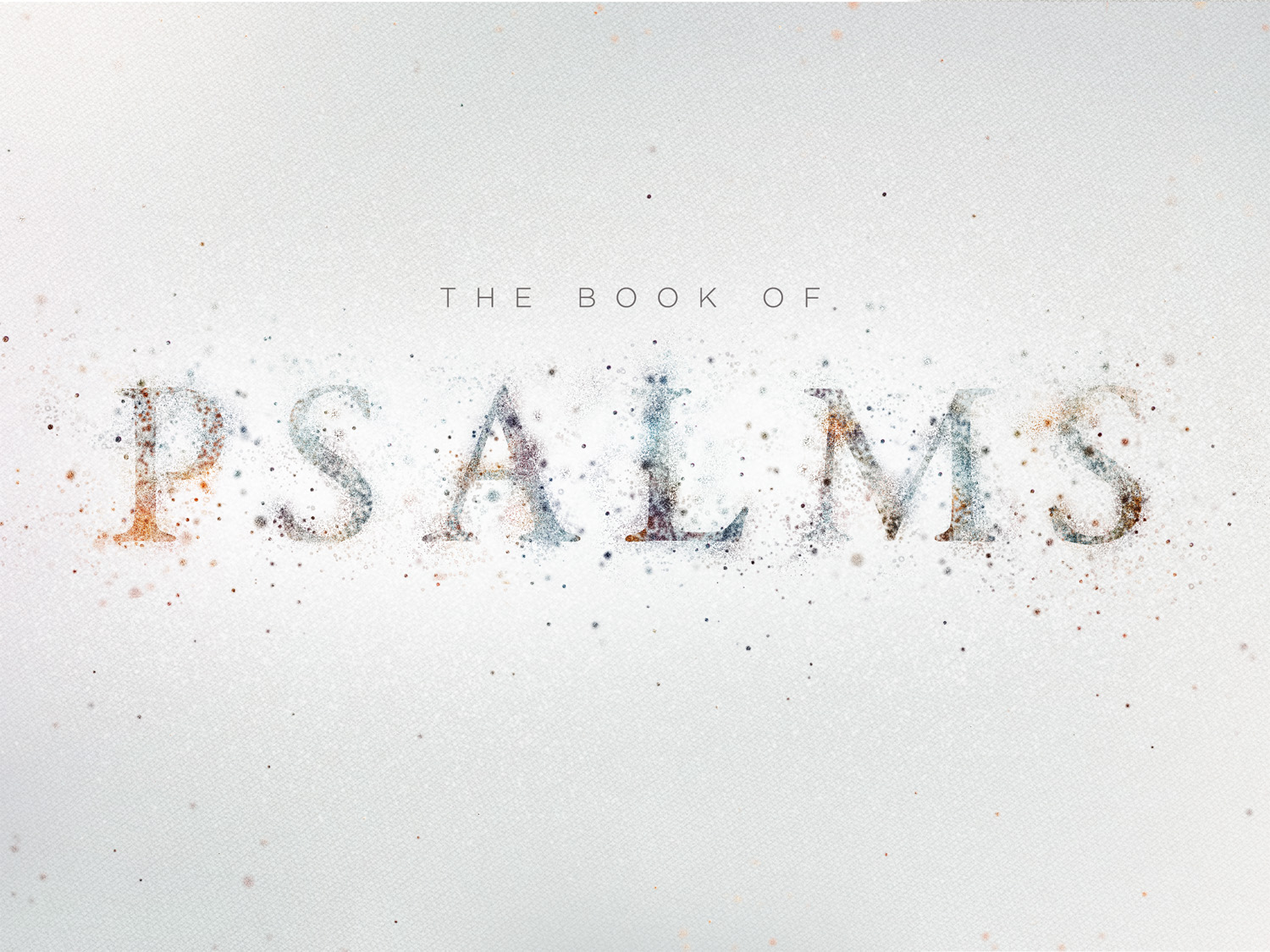 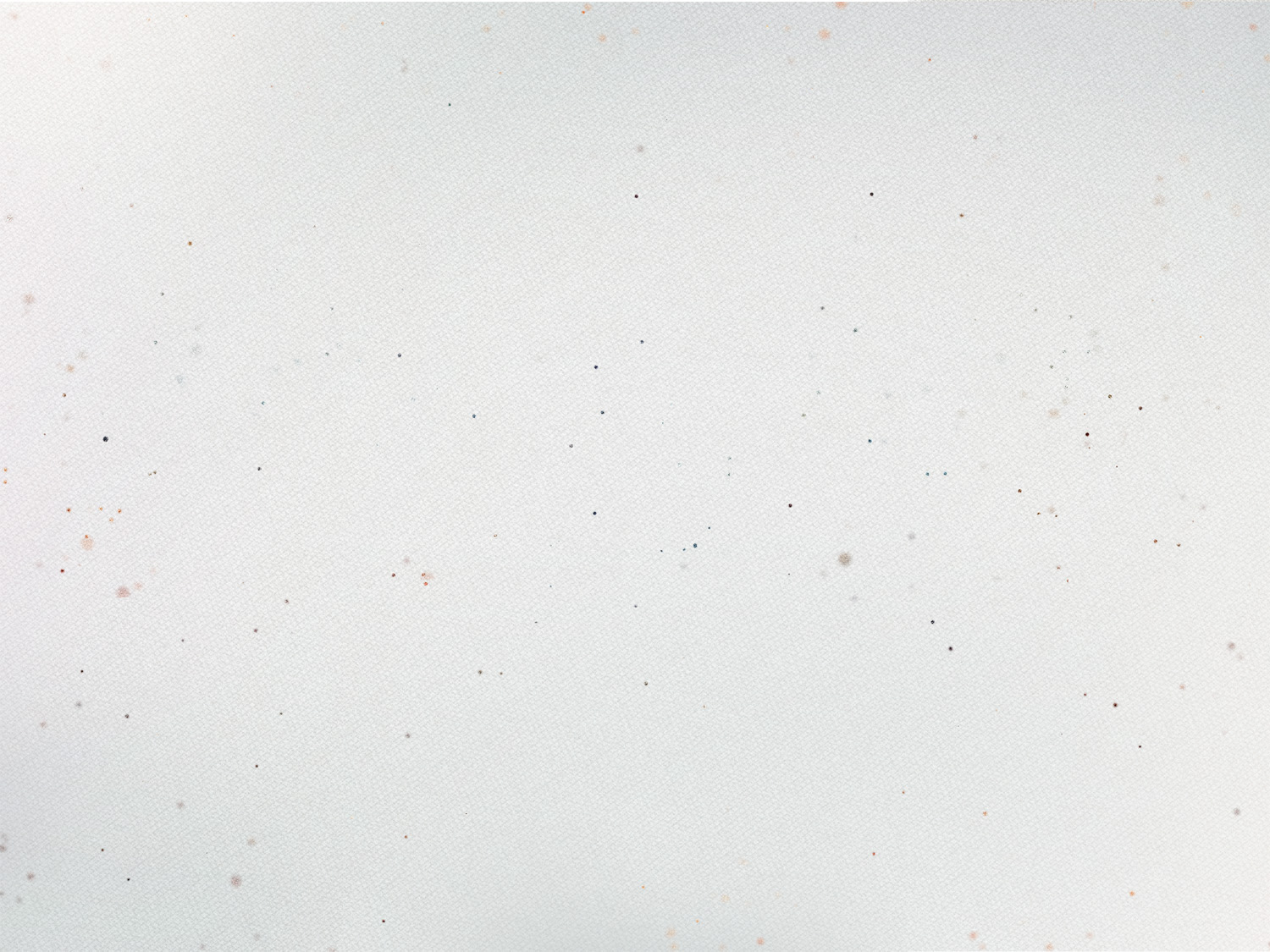 Facts About the Psalms
Part of Old Testament wisdom literature

A collection of 150 songs that were used in worship to God 

Longest book by chapters, not by word count

David authored 73 of the Psalms            (see 2 Sam. 23:1)

Divided into 5 books (1-41, 42-72, 73-89, 90-106, 107-150)
To The Choirmaster: According To Do Not Destroy. A Miktam Of David, When He Fled From Saul, In The Cave.
                  Be merciful to me, O God, be
                  merciful to me, for in you my
                  soul takes refuge;in the shadow of your wings I will take refuge, till the storms of destruction pass by.
2   I cry out to God Most High, to God who fulfills his purpose for me.
3   He will send from heaven and save me; he will put to shame him who tramples on me.                               Selah
God will send out his steadfast love and his faithfulness!
4   My soul is in the midst of lions;    I lie down amid fiery beasts—the children of man, whose teeth are spears and arrows, whose tongues are sharp swords.








5   Be exalted, O God, above the heavens!    Let your glory be over all the earth!

6   They set a net for my steps;    my soul was bowed down.They dug a pit in my way, but they have fallen into it  themselves.      Selah7   My heart is steadfast, O God, my heart is steadfast!I will sing and make melody!8   Awake, my glory!Awake, O harp and lyre!I will awake the dawn!9   I will give thanks to you, O Lord, among the peoples; I will sing praises to you among the nations.10   For your steadfast love is great to the heavens, your faithfulness to the clouds.
11   Be exalted, O God, above the heavens!    Let your glory be over all the earth!
57
To The Choirmaster: According To Do Not Destroy. A Miktam Of David, When He Fled From Saul, In The Cave.
                  Be merciful to me, O God, be
                  merciful to me, for in you my
                  soul takes refuge;in the shadow of your wings I will take refuge, till the storms of destruction pass by.
2   I cry out to God Most High, to God who fulfills his purpose for me.
3   He will send from heaven and save me; he will put to shame him who tramples on me.                               Selah
God will send out his steadfast love and his faithfulness!
4   My soul is in the midst of lions;    I lie down amid fiery beasts—the children of man, whose teeth are spears and arrows, whose tongues are sharp swords.








5   Be exalted, O God, above the heavens!    Let your glory be over all the earth!

6   They set a net for my steps;    my soul was bowed down.They dug a pit in my way, but they have fallen into it  themselves.      Selah7   My heart is steadfast, O God, my heart is steadfast!I will sing and make melody!8   Awake, my glory!Awake, O harp and lyre!I will awake the dawn!9   I will give thanks to you, O Lord, among the peoples; I will sing praises to you among the nations.10   For your steadfast love is great to the heavens, your faithfulness to the clouds.
11   Be exalted, O God, above the heavens!    Let your glory be over all the earth!
57
To The Choirmaster: According To Do Not Destroy. A Miktam Of David, When He Fled From Saul, In The Cave.
                  Be merciful to me, O God, be
                  merciful to me, for in you my
                  soul takes refuge;in the shadow of your wings I will take refuge, till the storms of destruction pass by.
2   I cry out to God Most High, to God who fulfills his purpose for me.
3   He will send from heaven and save me; he will put to shame him who tramples on me.                               Selah
God will send out his steadfast love and his faithfulness!
4   My soul is in the midst of lions;    I lie down amid fiery beasts—the children of man, whose teeth are spears and arrows, whose tongues are sharp swords.








5   Be exalted, O God, above the heavens!    Let your glory be over all the earth!

6   They set a net for my steps;    my soul was bowed down.They dug a pit in my way, but they have fallen into it  themselves.      Selah7   My heart is steadfast, O God, my heart is steadfast!I will sing and make melody!8   Awake, my glory!Awake, O harp and lyre!I will awake the dawn!9   I will give thanks to you, O Lord, among the peoples; I will sing praises to you among the nations.10   For your steadfast love is great to the heavens, your faithfulness to the clouds.
11   Be exalted, O God, above the heavens!    Let your glory be over all the earth!
57
To The Choirmaster: According To Do Not Destroy. A Miktam Of David, When He Fled From Saul, In The Cave.
                  Be merciful to me, O God, be
                  merciful to me, for in you my
                  soul takes refuge;in the shadow of your wings I will take refuge, till the storms of destruction pass by.
2   I cry out to God Most High, to God who fulfills his purpose for me.
3   He will send from heaven and save me; he will put to shame him who tramples on me.                               Selah
God will send out his steadfast love and his faithfulness!
4   My soul is in the midst of lions;    I lie down amid fiery beasts—the children of man, whose teeth are spears and arrows, whose tongues are sharp swords.








5   Be exalted, O God, above the heavens!    Let your glory be over all the earth!

6   They set a net for my steps;    my soul was bowed down.They dug a pit in my way, but they have fallen into it  themselves.      Selah7   My heart is steadfast, O God, my heart is steadfast!I will sing and make melody!8   Awake, my glory!Awake, O harp and lyre!I will awake the dawn!9   I will give thanks to you, O Lord, among the peoples; I will sing praises to you among the nations.10   For your steadfast love is great to the heavens, your faithfulness to the clouds.
11   Be exalted, O God, above the heavens!    Let your glory be over all the earth!
57
To The Choirmaster: According To Do Not Destroy. A Miktam Of David, When He Fled From Saul, In The Cave.
                  Be merciful to me, O God, be
                  merciful to me, for in you my
                  soul takes refuge;in the shadow of your wings I will take refuge, till the storms of destruction pass by.
2   I cry out to God Most High, to God who fulfills his purpose for me.
3   He will send from heaven and save me; he will put to shame him who tramples on me.                               Selah
God will send out his steadfast love and his faithfulness!
4   My soul is in the midst of lions;    I lie down amid fiery beasts—the children of man, whose teeth are spears and arrows, whose tongues are sharp swords.








5   Be exalted, O God, above the heavens!    Let your glory be over all the earth!

6   They set a net for my steps;    my soul was bowed down.They dug a pit in my way, but they have fallen into it  themselves.      Selah7   My heart is steadfast, O God, my heart is steadfast!I will sing and make melody!8   Awake, my glory!Awake, O harp and lyre!I will awake the dawn!9   I will give thanks to you, O Lord, among the peoples; I will sing praises to you among the nations.10   For your steadfast love is great to the heavens, your faithfulness to the clouds.
11   Be exalted, O God, above the heavens!    Let your glory be over all the earth!
57
To The Choirmaster: According To Do Not Destroy. A Miktam Of David, When He Fled From Saul, In The Cave.
                  Be merciful to me, O God, be
                  merciful to me, for in you my
                  soul takes refuge;in the shadow of your wings I will take refuge, till the storms of destruction pass by.
2   I cry out to God Most High, to God who fulfills his purpose for me.
3   He will send from heaven and save me; he will put to shame him who tramples on me.                               Selah
God will send out his steadfast love and his faithfulness!
4   My soul is in the midst of lions;    I lie down amid fiery beasts—the children of man, whose teeth are spears and arrows, whose tongues are sharp swords.








5   Be exalted, O God, above the heavens!    Let your glory be over all the earth!

6   They set a net for my steps;    my soul was bowed down.They dug a pit in my way, but they have fallen into it  themselves.      Selah7   My heart is steadfast, O God, my heart is steadfast!I will sing and make melody!8   Awake, my glory!Awake, O harp and lyre!I will awake the dawn!9   I will give thanks to you, O Lord, among the peoples; I will sing praises to you among the nations.10   For your steadfast love is great to the heavens, your faithfulness to the clouds.
11   Be exalted, O God, above the heavens!    Let your glory be over all the earth!
57
To The Choirmaster: According To Do Not Destroy. A Miktam Of David, When He Fled From Saul, In The Cave.
                  Be merciful to me, O God, be
                  merciful to me, for in you my
                  soul takes refuge;in the shadow of your wings I will take refuge, till the storms of destruction pass by.
2   I cry out to God Most High, to God who fulfills his purpose for me.
3   He will send from heaven and save me; he will put to shame him who tramples on me.                               Selah
God will send out his steadfast love and his faithfulness!
4   My soul is in the midst of lions;    I lie down amid fiery beasts—the children of man, whose teeth are spears and arrows, whose tongues are sharp swords.








5   Be exalted, O God, above the heavens!    Let your glory be over all the earth!

6   They set a net for my steps;    my soul was bowed down.They dug a pit in my way, but they have fallen into it  themselves.      Selah7   My heart is steadfast, O God, my heart is steadfast!I will sing and make melody!8   Awake, my glory!Awake, O harp and lyre!I will awake the dawn!9   I will give thanks to you, O Lord, among the peoples; I will sing praises to you among the nations.10   For your steadfast love is great to the heavens, your faithfulness to the clouds.
11   Be exalted, O God, above the heavens!    Let your glory be over all the earth!
57
To The Choirmaster: According To Do Not Destroy. A Miktam Of David, When He Fled From Saul, In The Cave.
                  Be merciful to me, O God, be
                  merciful to me, for in you my
                  soul takes refuge;in the shadow of your wings I will take refuge, till the storms of destruction pass by.
2   I cry out to God Most High, to God who fulfills his purpose for me.
3   He will send from heaven and save me; he will put to shame him who tramples on me.                               Selah
God will send out his steadfast love and his faithfulness!
4   My soul is in the midst of lions;    I lie down amid fiery beasts—the children of man, whose teeth are spears and arrows, whose tongues are sharp swords.








5   Be exalted, O God, above the heavens!    Let your glory be over all the earth!

6   They set a net for my steps;    my soul was bowed down.They dug a pit in my way, but they have fallen into it  themselves.      Selah7   My heart is steadfast, O God, my heart is steadfast!I will sing and make melody!8   Awake, my glory!Awake, O harp and lyre!I will awake the dawn!9   I will give thanks to you, O Lord, among the peoples; I will sing praises to you among the nations.10   For your steadfast love is great to the heavens, your faithfulness to the clouds.
11   Be exalted, O God, above the heavens!    Let your glory be over all the earth!
57
To The Choirmaster: According To Do Not Destroy. A Miktam Of David, When He Fled From Saul, In The Cave.
                  Be merciful to me, O God, be
                  merciful to me, for in you my
                  soul takes refuge;in the shadow of your wings I will take refuge, till the storms of destruction pass by.
2   I cry out to God Most High, to God who fulfills his purpose for me.
3   He will send from heaven and save me; he will put to shame him who tramples on me.                               Selah
God will send out his steadfast love and his faithfulness!
4   My soul is in the midst of lions;    I lie down amid fiery beasts—the children of man, whose teeth are spears and arrows, whose tongues are sharp swords.








5   Be exalted, O God, above the heavens!    Let your glory be over all the earth!

6   They set a net for my steps;    my soul was bowed down.They dug a pit in my way, but they have fallen into it  themselves.      Selah7   My heart is steadfast, O God, my heart is steadfast!I will sing and make melody!8   Awake, my glory!Awake, O harp and lyre!I will awake the dawn!9   I will give thanks to you, O Lord, among the peoples; I will sing praises to you among the nations.10   For your steadfast love is great to the heavens, your faithfulness to the clouds.
11   Be exalted, O God, above the heavens!    Let your glory be over all the earth!
57
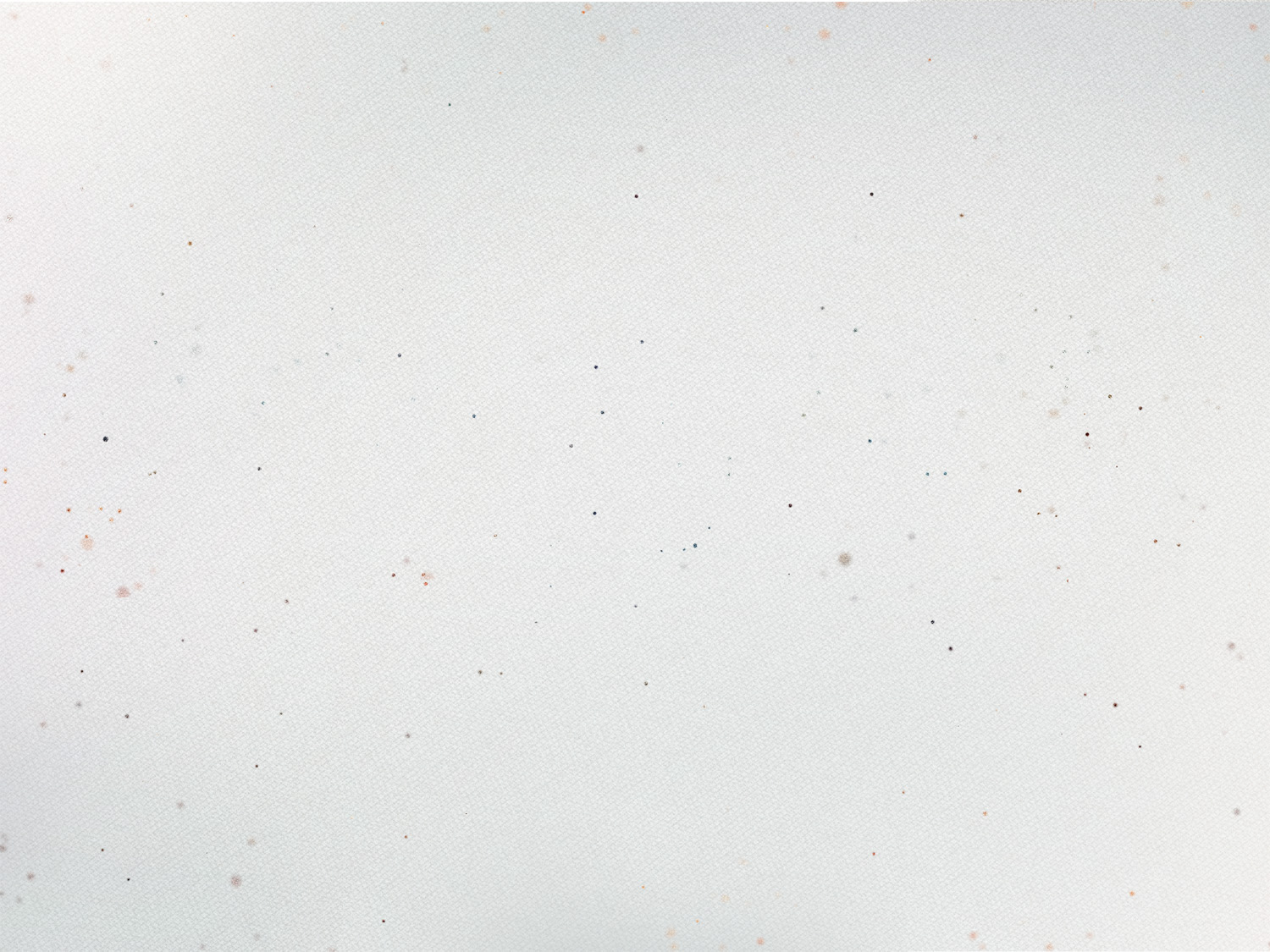 The Psalms remind us that no matter our circumstances, 
God is worthy of praise!
To The Choirmaster: According To Do Not Destroy. A Miktam Of David, When He Fled From Saul, In The Cave.
                  Be merciful to me, O God, be
                  merciful to me, for in you my
                  soul takes refuge;in the shadow of your wings I will take refuge, till the storms of destruction pass by.
2   I cry out to God Most High, to God who fulfills his purpose for me.
3   He will send from heaven and save me; he will put to shame him who tramples on me.                               Selah
God will send out his steadfast love and his faithfulness!
4   My soul is in the midst of lions;    I lie down amid fiery beasts—the children of man, whose teeth are spears and arrows, whose tongues are sharp swords.








5   Be exalted, O God, above the heavens!    Let your glory be over all the earth!

6   They set a net for my steps;    my soul was bowed down.They dug a pit in my way, but they have fallen into it  themselves.      Selah7   My heart is steadfast, O God, my heart is steadfast!I will sing and make melody!8   Awake, my glory!Awake, O harp and lyre!I will awake the dawn!9   I will give thanks to you, O Lord, among the peoples; I will sing praises to you among the nations.10   For your steadfast love is great to the heavens, your faithfulness to the clouds.
11   Be exalted, O God, above the heavens!    Let your glory be over all the earth!
57
To The Choirmaster: According To Do Not Destroy. A Miktam Of David, When He Fled From Saul, In The Cave.
                  Be merciful to me, O God, be
                  merciful to me, for in you my
                  soul takes refuge;in the shadow of your wings I will take refuge, till the storms of destruction pass by.
2   I cry out to God Most High, to God who fulfills his purpose for me.
3   He will send from heaven and save me; he will put to shame him who tramples on me.                               Selah
God will send out his steadfast love and his faithfulness!
4   My soul is in the midst of lions;    I lie down amid fiery beasts—the children of man, whose teeth are spears and arrows, whose tongues are sharp swords.








5   Be exalted, O God, above the heavens!    Let your glory be over all the earth!

6   They set a net for my steps;    my soul was bowed down.They dug a pit in my way, but they have fallen into it  themselves.      Selah7   My heart is steadfast, O God, my heart is steadfast!I will sing and make melody!8   Awake, my glory!Awake, O harp and lyre!I will awake the dawn!9   I will give thanks to you, O Lord, among the peoples; I will sing praises to you among the nations.10   For your steadfast love is great to the heavens, your faithfulness to the clouds.
11   Be exalted, O God, above the heavens!    Let your glory be over all the earth!
57
To The Choirmaster: According To Do Not Destroy. A Miktam Of David, When He Fled From Saul, In The Cave.
                  Be merciful to me, O God, be
                  merciful to me, for in you my
                  soul takes refuge;in the shadow of your wings I will take refuge, till the storms of destruction pass by.
2   I cry out to God Most High, to God who fulfills his purpose for me.
3   He will send from heaven and save me; he will put to shame him who tramples on me.                               Selah
God will send out his steadfast love and his faithfulness!
4   My soul is in the midst of lions;    I lie down amid fiery beasts—the children of man, whose teeth are spears and arrows, whose tongues are sharp swords.








5   Be exalted, O God, above the heavens!    Let your glory be over all the earth!

6   They set a net for my steps;    my soul was bowed down.They dug a pit in my way, but they have fallen into it  themselves.      Selah7   My heart is steadfast, O God, my heart is steadfast!I will sing and make melody!8   Awake, my glory!Awake, O harp and lyre!I will awake the dawn!9   I will give thanks to you, O Lord, among the peoples; I will sing praises to you among the nations.10   For your steadfast love is great to the heavens, your faithfulness to the clouds.
11   Be exalted, O God, above the heavens!    Let your glory be over all the earth!
57
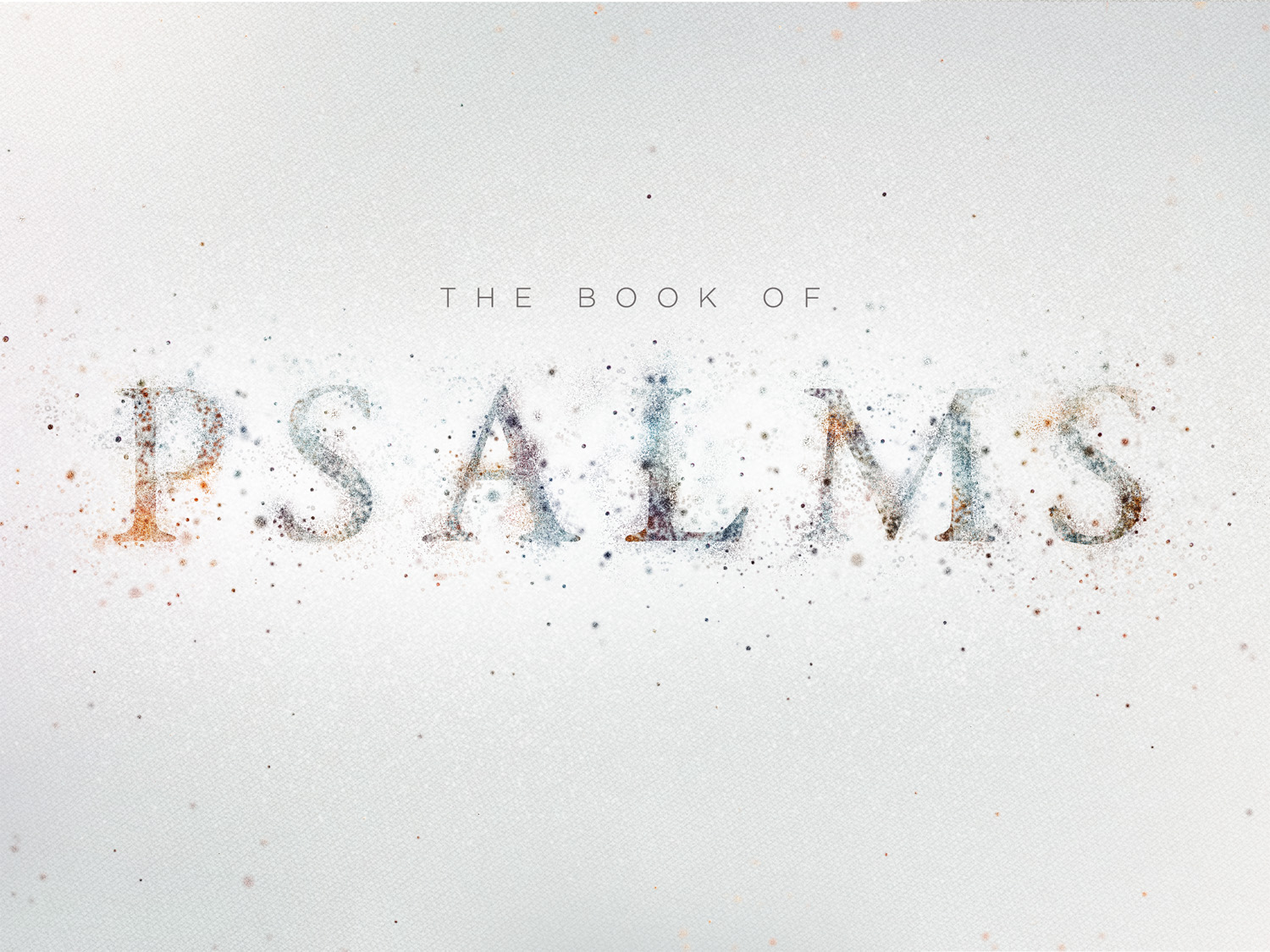